Департамент образования администрации города Нижнего НовгородаМуниципальное бюджетное дошкольное образовательное учреждение« Детский сад № 257»
Педагогическая гостиная

«Формирование представлений о народных промыслах малой родины у  детей 5-6 лет с задержкой психического развития через дидактические игры и пособия»



Выполнила:
Быкова Светлана Александровна
воспитатель



Нижний Новгород 2024 год
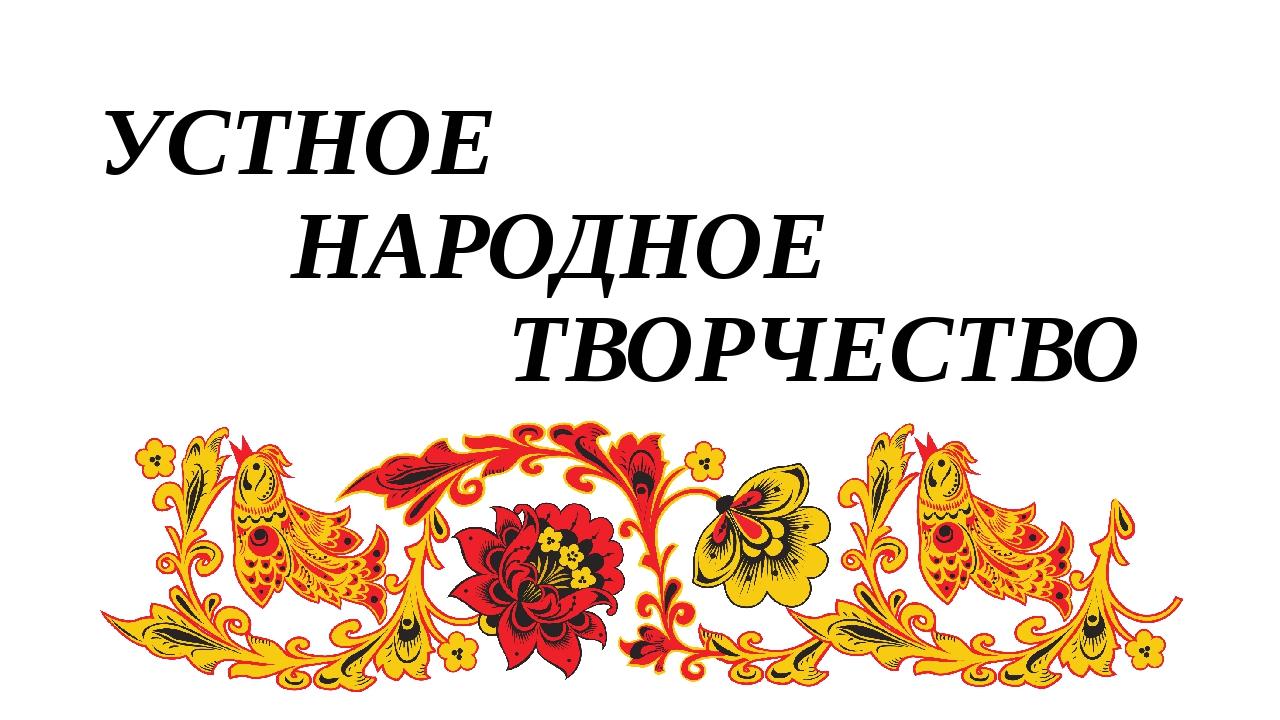 Актуальность
В 2023-2024 учебном году была выявлена проблема, что у детей старшего возраста с ЗПР искажены или отсутствуют представления о культуре малой Родины. Наши дети мало знают традиции русского народа и их промыслы, что не удивительно, ведь в своем окружении они редко сталкиваются с этим. Проблема развития детского творчества в настоящее время является одной из наиболее  актуальных как в теоретическом, так и в практическом отношениях: ведь речь идет о важнейшем условии формирования индивидуального своеобразия личности уже на первых этапах её становления. О роли и значении народного декоративного искусства в воспитании детей писали многие ученые (А.В.Бакушинская, П.П.Блонский, Т.С.Шацкий, Н.П.Сакулина, Ю.В.Максимов, Р.Н.Смирнова и другие). Они отмечали, что искусство пробуждает первые яркие, образные представления о Родине, её культуре, способствует воспитанию чувства прекрасного, развивает творческие способности детей.
В Нижегородском декоративно-прикладном искусстве есть как традиционность, так и креативность, а целеустремленность в перспективу развития не исключают, а предполагают друг друга. Таким образом, символика Нижегородского декоративно-прикладного искусства несёт в себе неиссякаемые возможности развития у дошкольников, первые яркие, образные представления о Родине, её культуре, способствует воспитанию чувства прекрасного, развивает художественные способности детей.Именно духовно-нравственно, патриотическое воспитание является одним из важнейших элементов общественного сознания,  в этом основа жизнеспособности любого общества и государства, преемственности поколений.
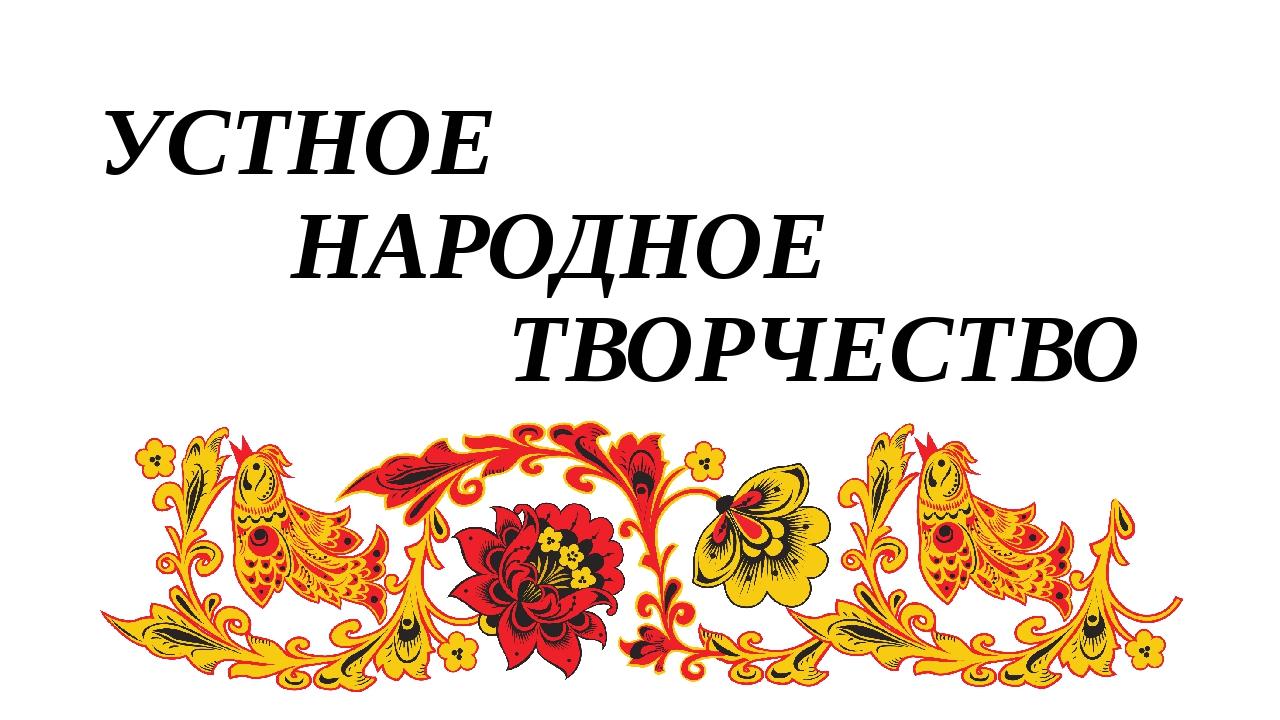 Цель и задачи
Цель: Формирование представлений о народных промыслах малой родины у  детей 5-6 лет с задержкой психического развития через дидактические игры и пособия
Задачи:
Формировать представления у дошкольников о малой родине, ее культуре, духовно-нравственных ценностях, устойчивый интерес к декоративно –прикладному искусству Нижегородской области;
Развивать представления у детей с ЗПР о всех видах прикладного искусства Нижегородской области и об основных элементах декоративной росписи;
Развивать умения выполнять творческие работы(создавать свои художественные образы)по мотивам нижегородских промыслов и выполнять основные элементы разных видов декоративной-росписи;
Развивать эстетические чувства и оценочное восприятие своих творческих работ и работ других детей;
Воспитывать у детей интерес к истории народных промыслов, чувство уважения к труду  мастеров;
Вызывать интерес родителей к народным промыслам малой родины и к совместной творческой деятельности с детьми.
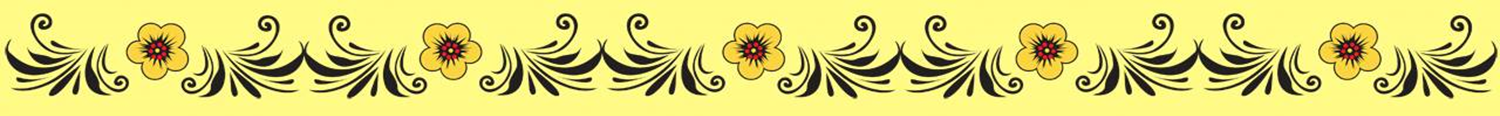 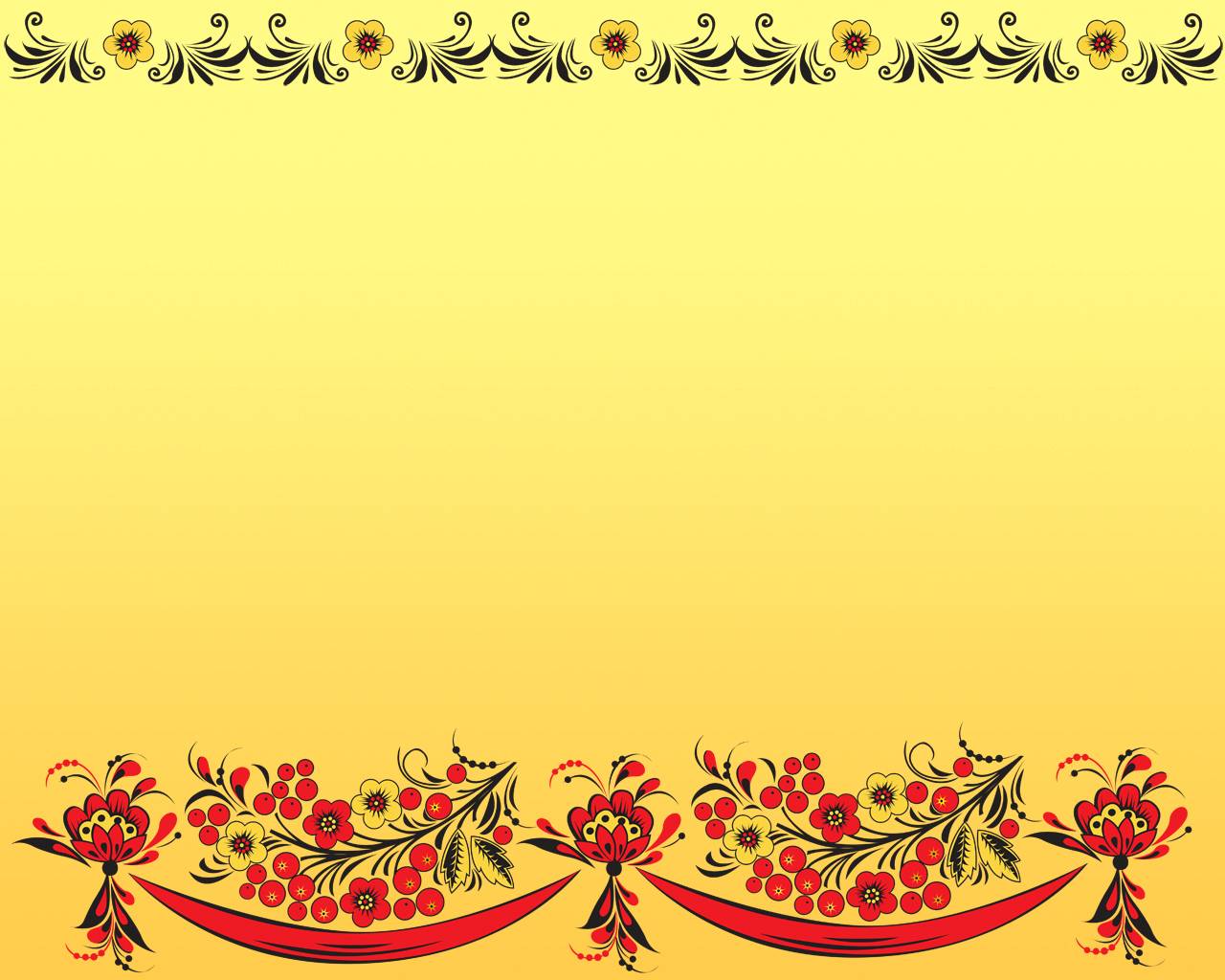 Лэпбук  «Матрешка»
Задачи: 
Развивать представления у детей с ЗПР о всех видах прикладного искусства Нижегородской области и об основных элементах декоративной росписи;
Вызывать устойчивый интерес к декоративно –прикладному искусству
Круг Лулия « Составь половинки»;
Д/и  «Собери матрешку»;
Д/и « Подружки – матрешки»;
Д/и «Подбери элемент»;
Д/и « Найди матрешку»;
Д/и «Укрась матрешку»
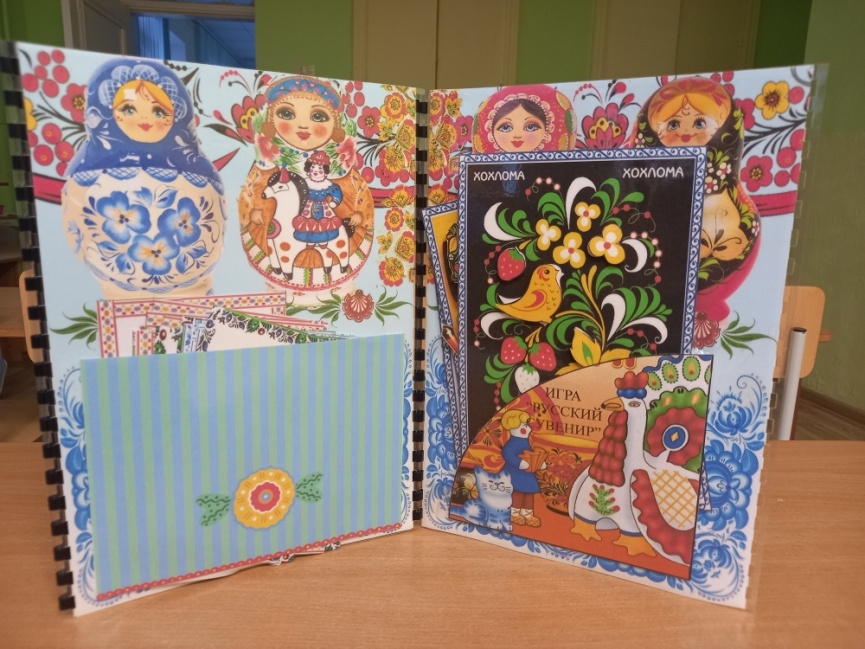 Круг Лулия  «Составь половинки»
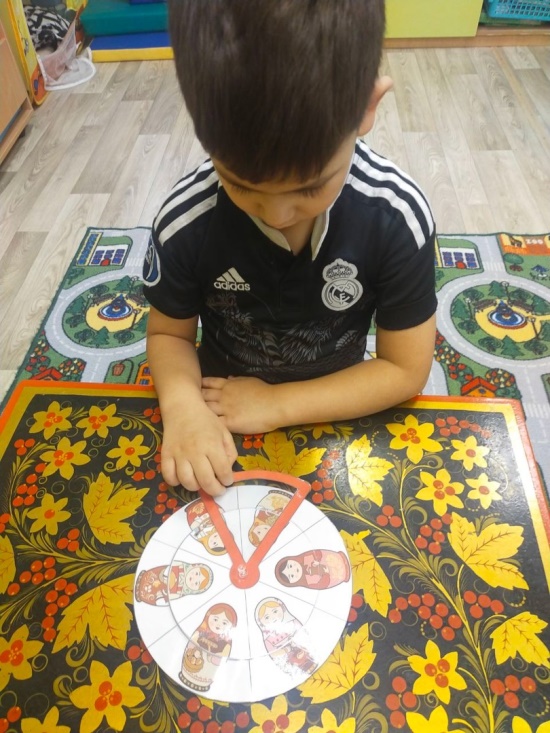 Д/и «Подружки - матрешки»
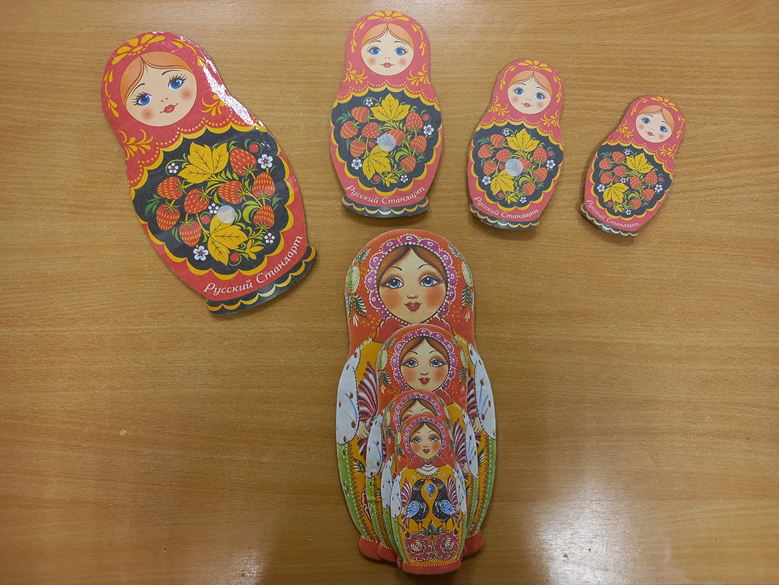 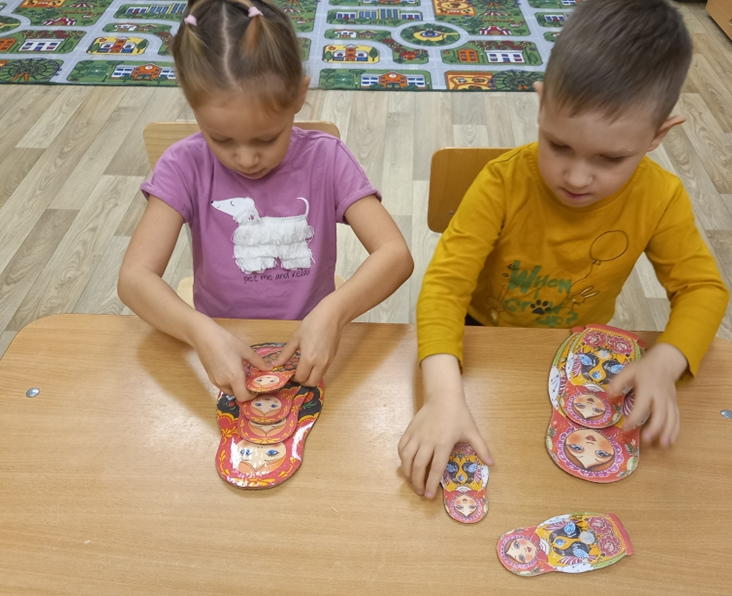 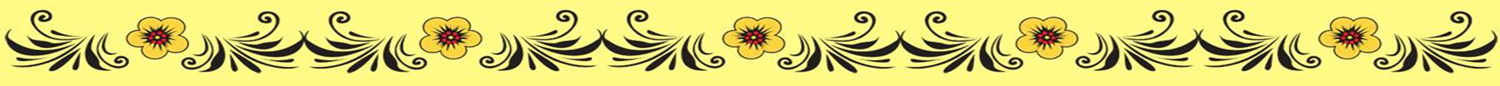 Д/и «Подбери элемент»
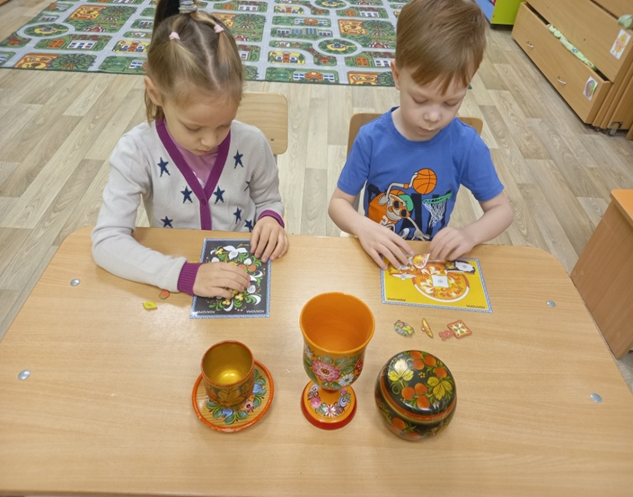 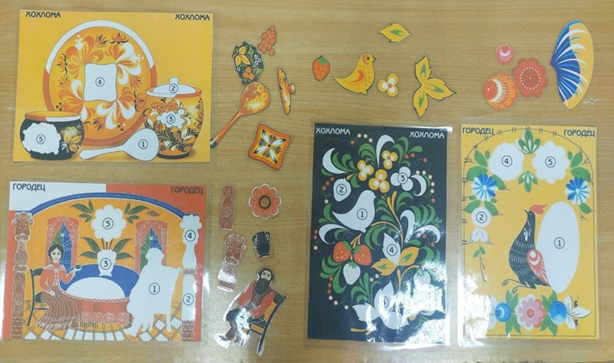 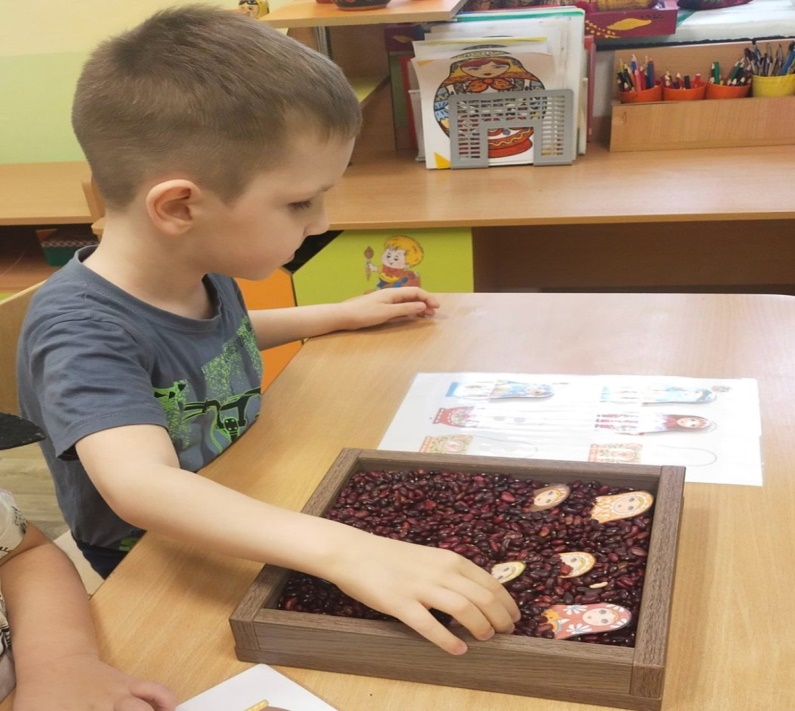 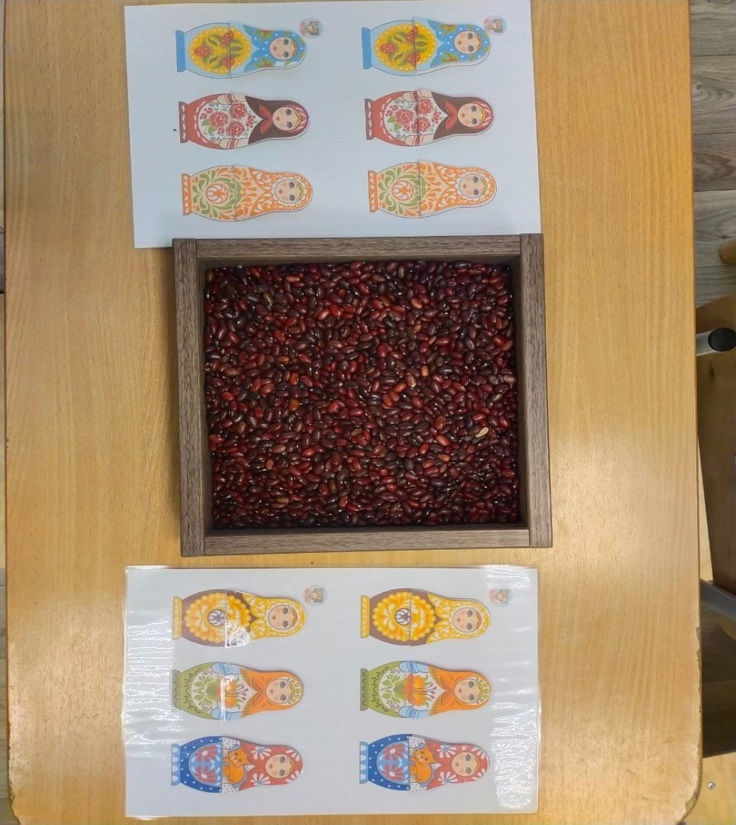 Д/и «Найди  матрешку»
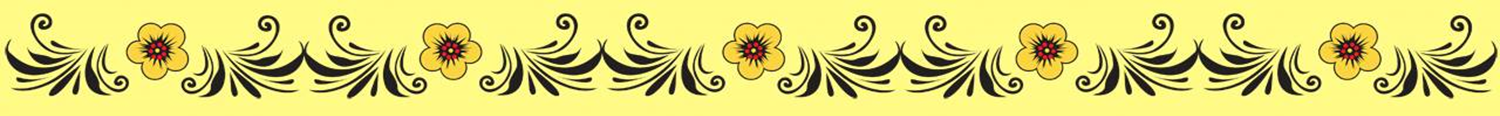 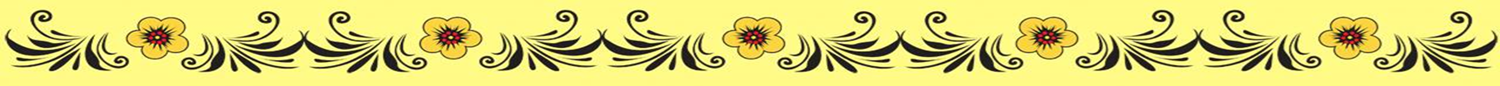 Д/и « Укрась  матрешку»
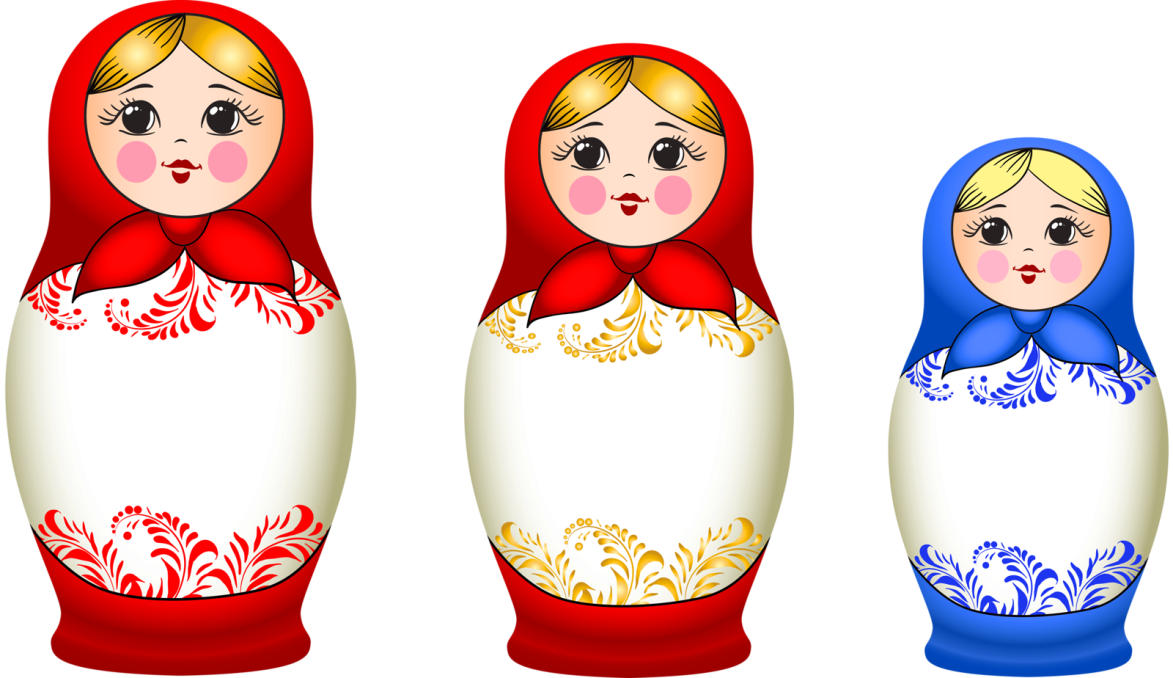 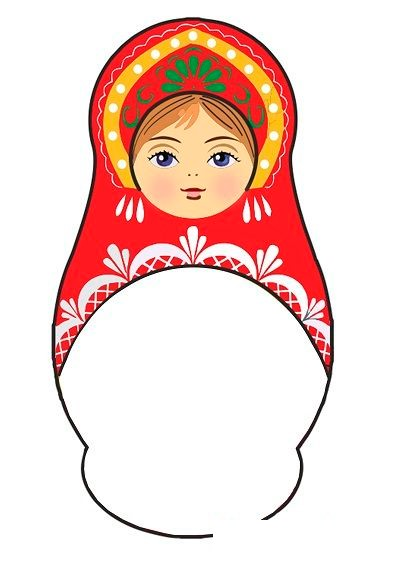 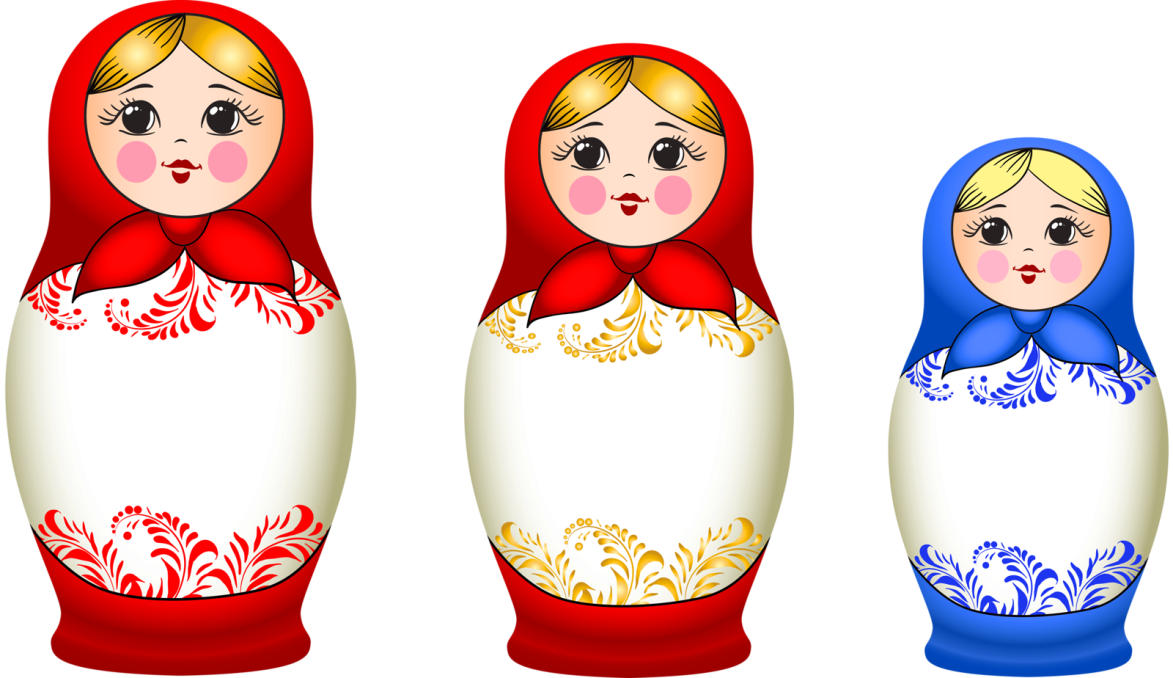 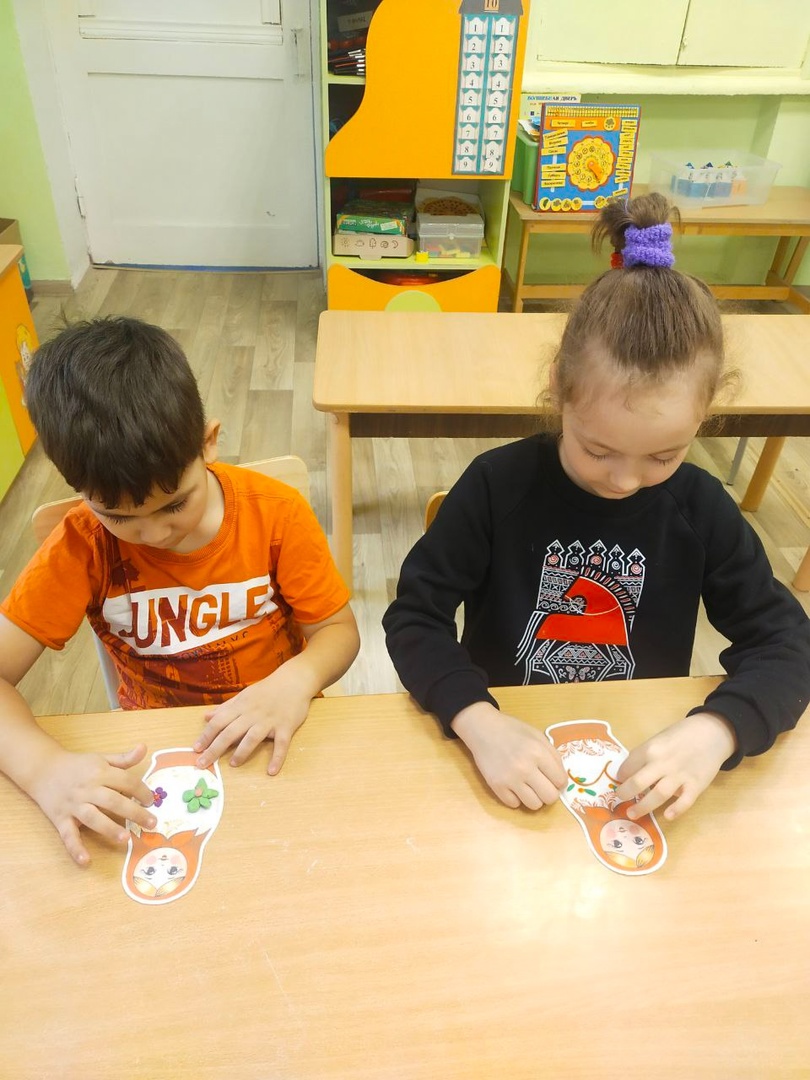 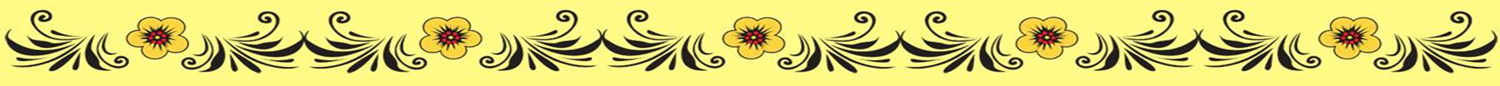 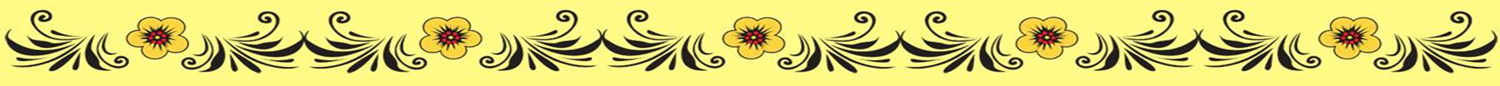 Чудо - куб « Народное творчество»
Задачи: 
Продолжать развивать представления у детей с ЗПР о всех видах прикладного искусства Нижегородской области и об основных элементах декоративной росписи;
Развивать умения выполнять творческие работы по мотивам нижегородских промыслов и выполнять основные элементы разных видов декоративной-росписи;
Развивать эстетические чувства и оценочное восприятие своих творческих работ
Д/и « Разложи  конфеты»
Д/и «Укрась чашку»
Д/и «Собери  картинку»
Д/и « Придумай узор»
Д/и « Сочини  историю»
Д/и « Разложи конфеты»
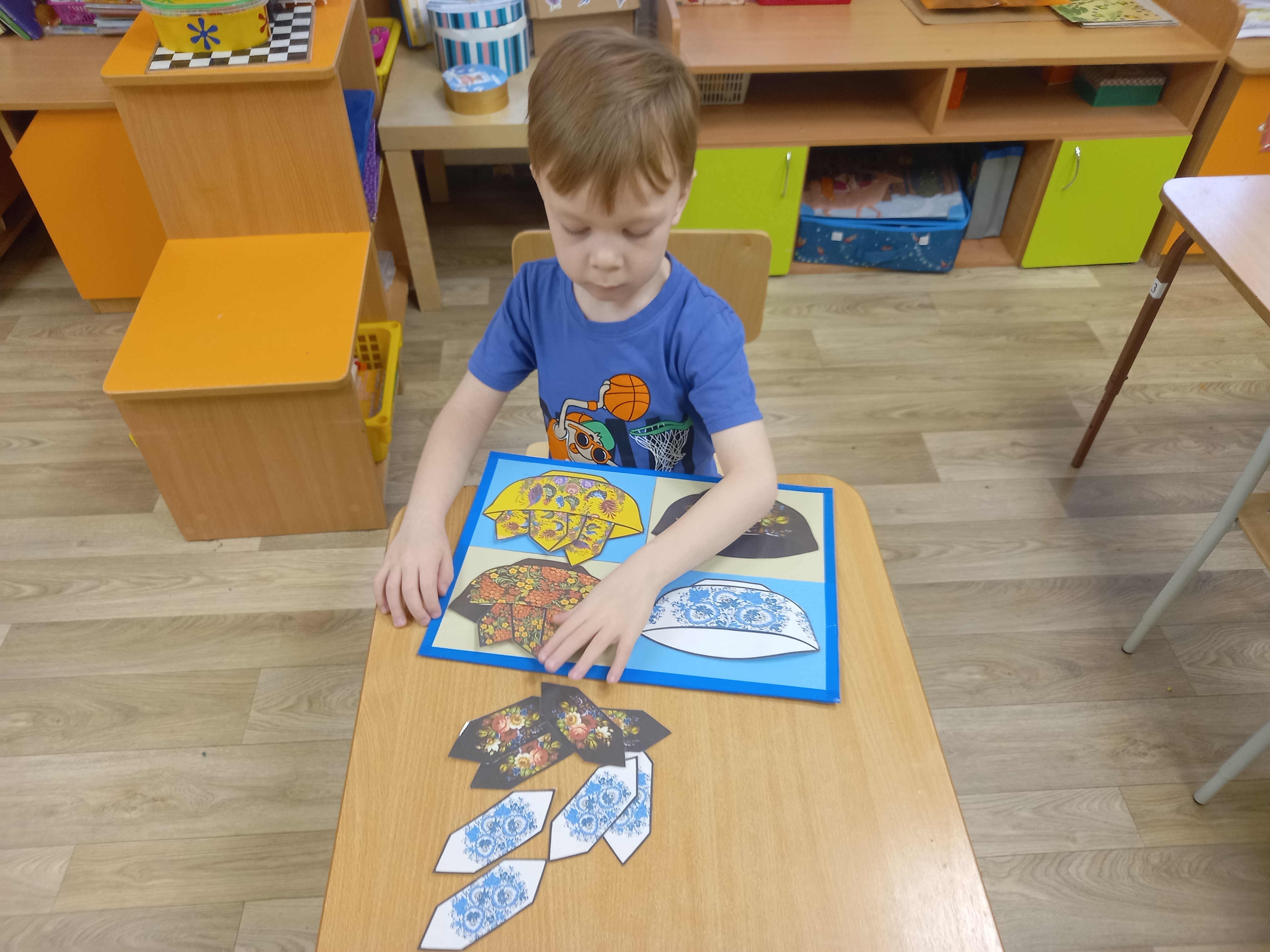 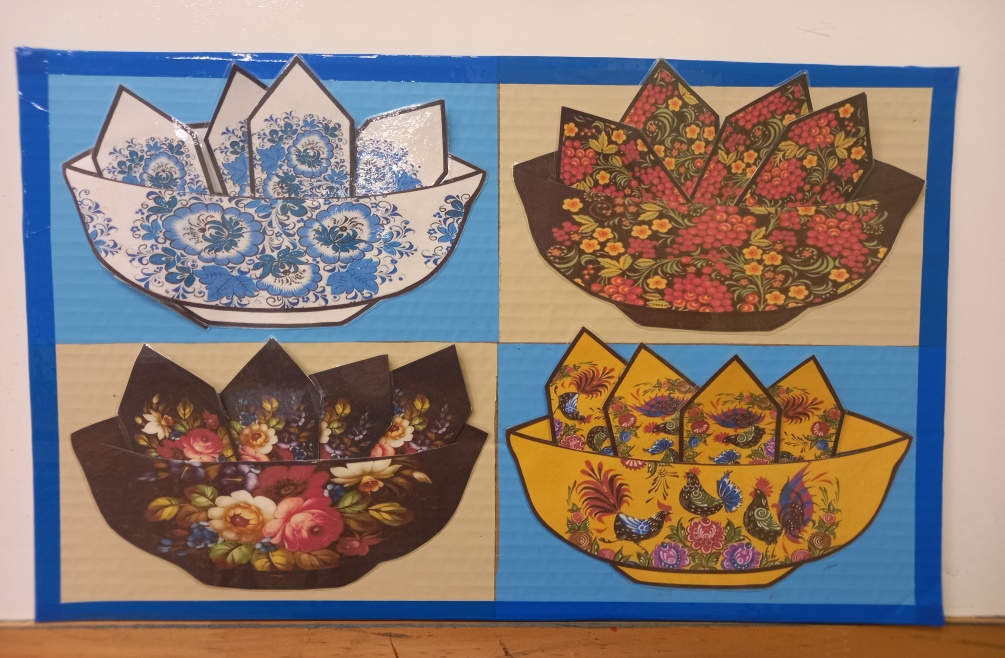 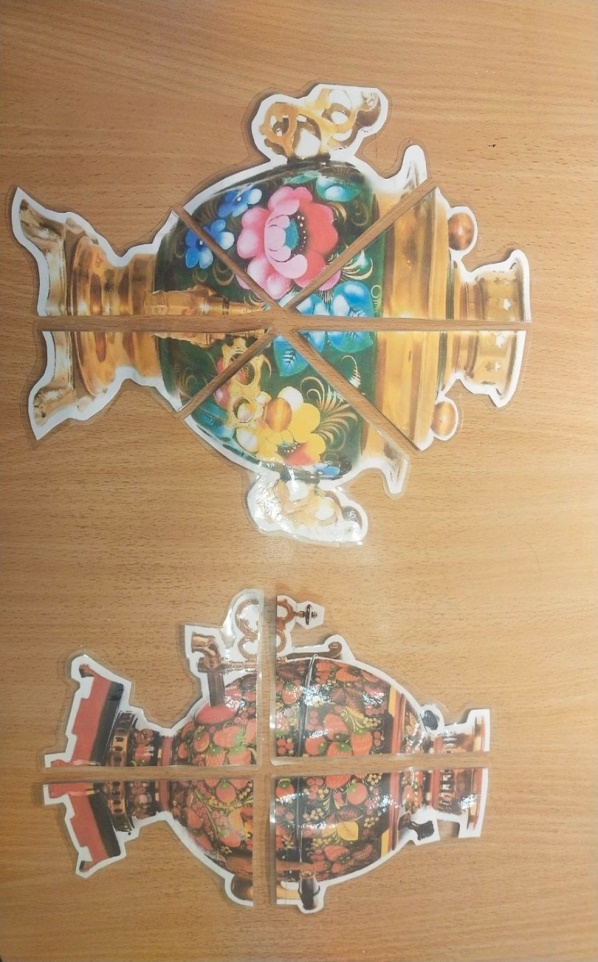 Д/и « Собери картинку»
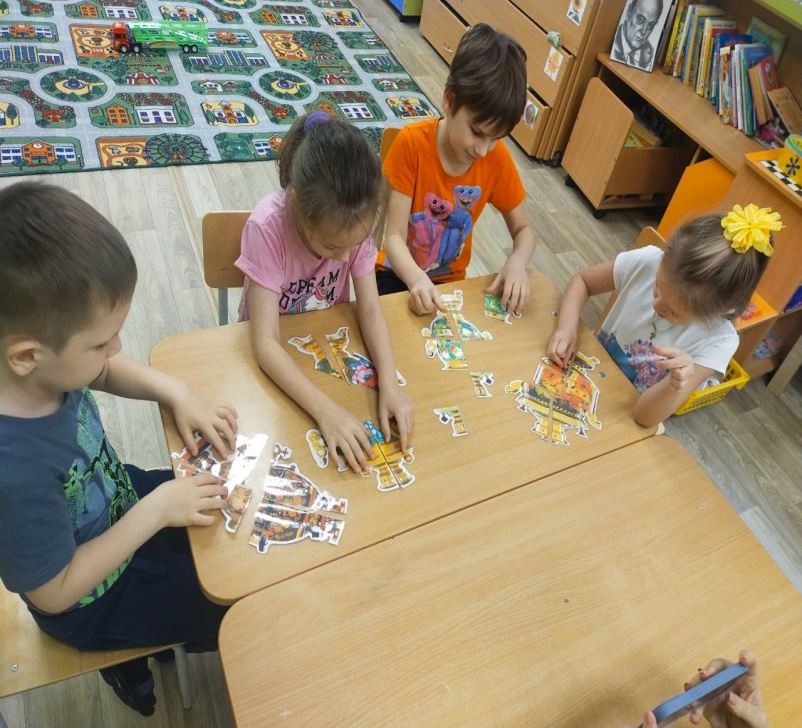 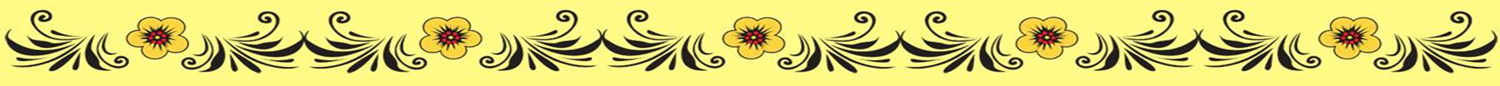 Д/и « Придумай  узор »
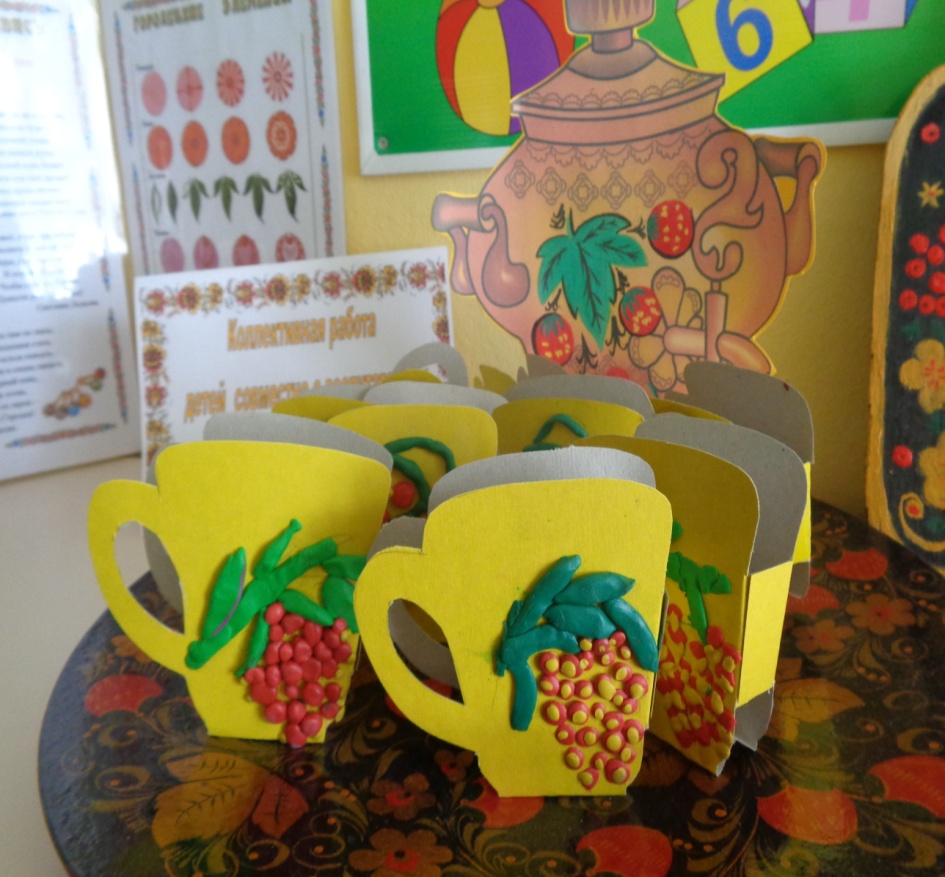 Д/и « Сочини историю »
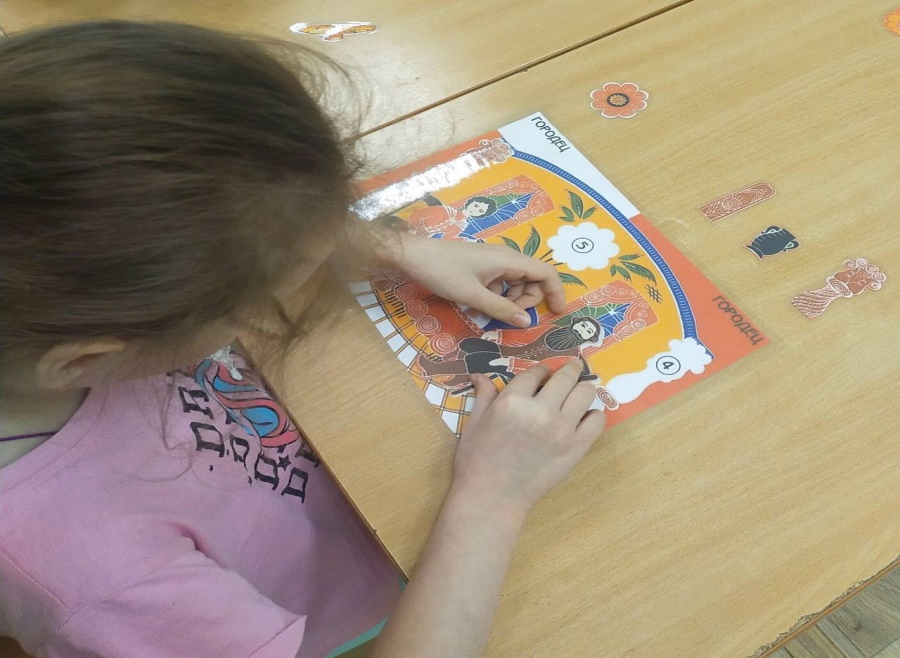 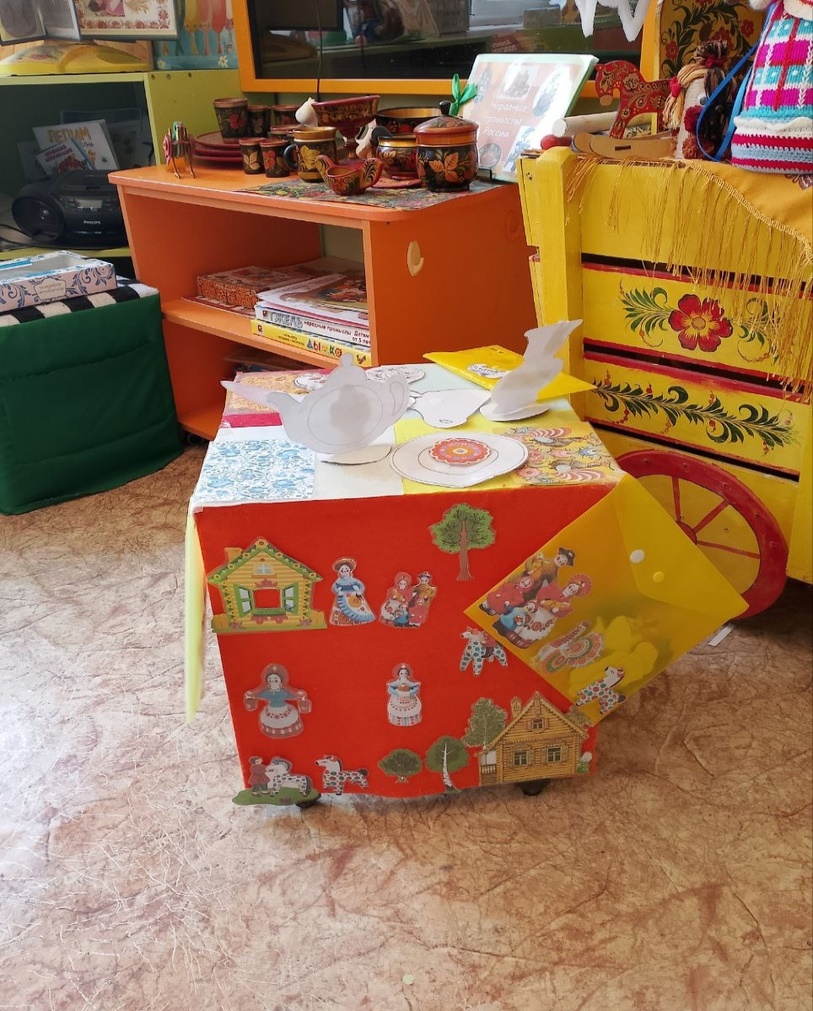 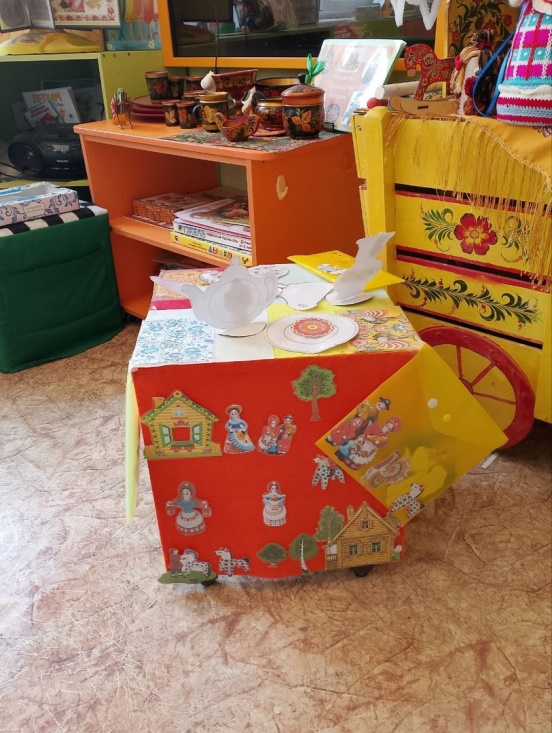 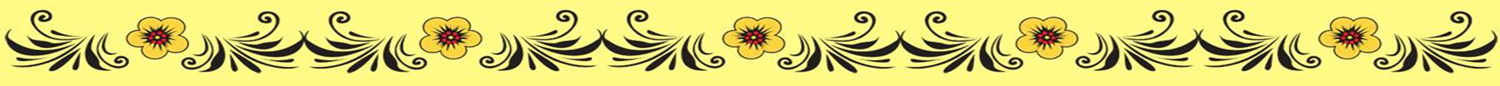 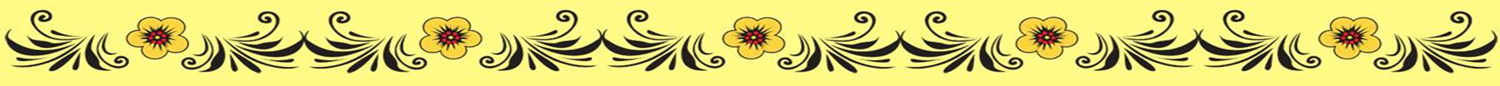 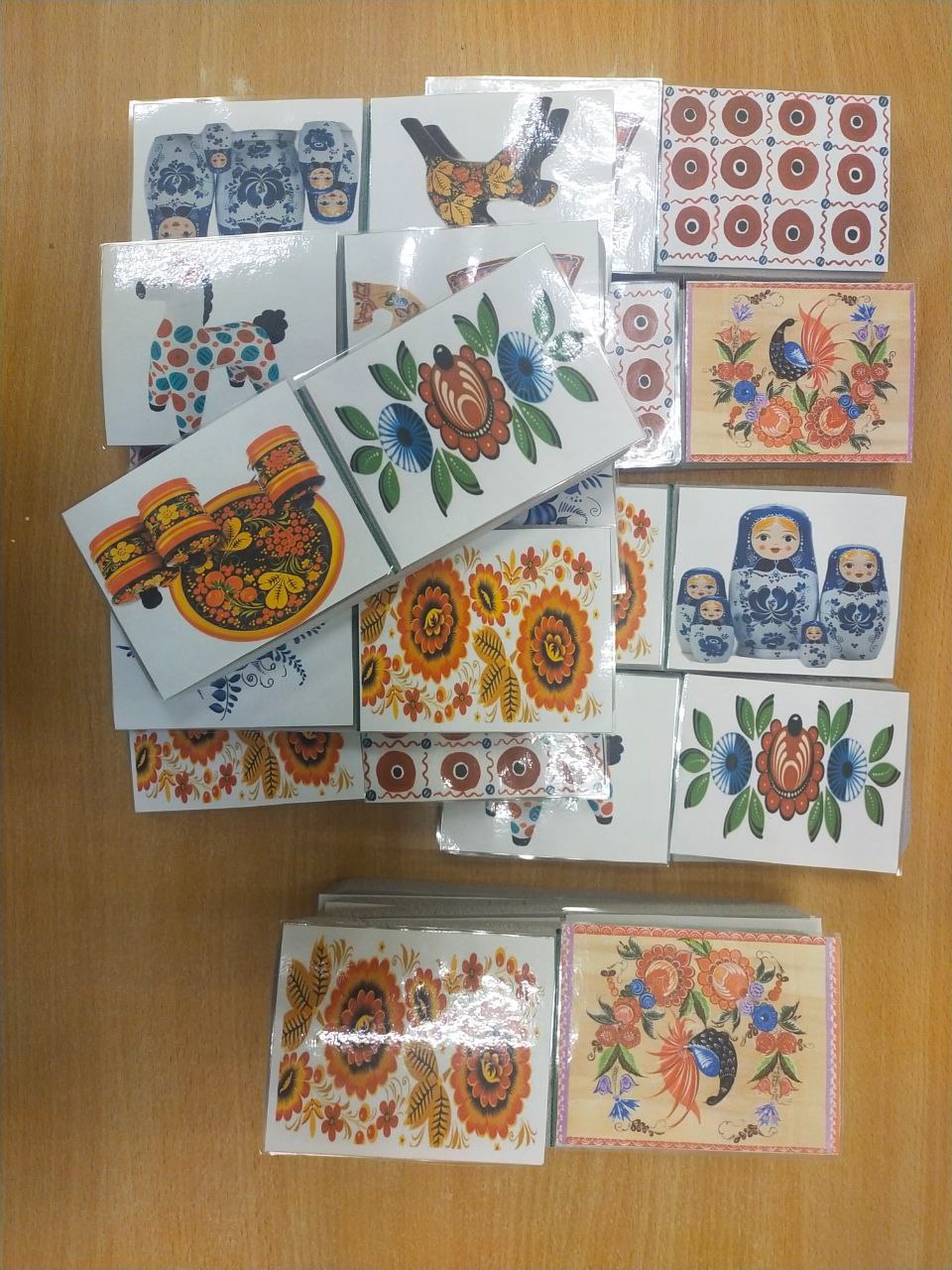 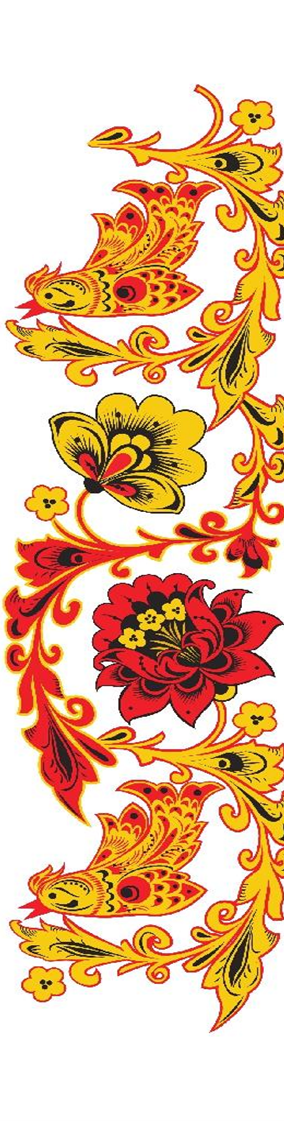 Д/и «Домино»
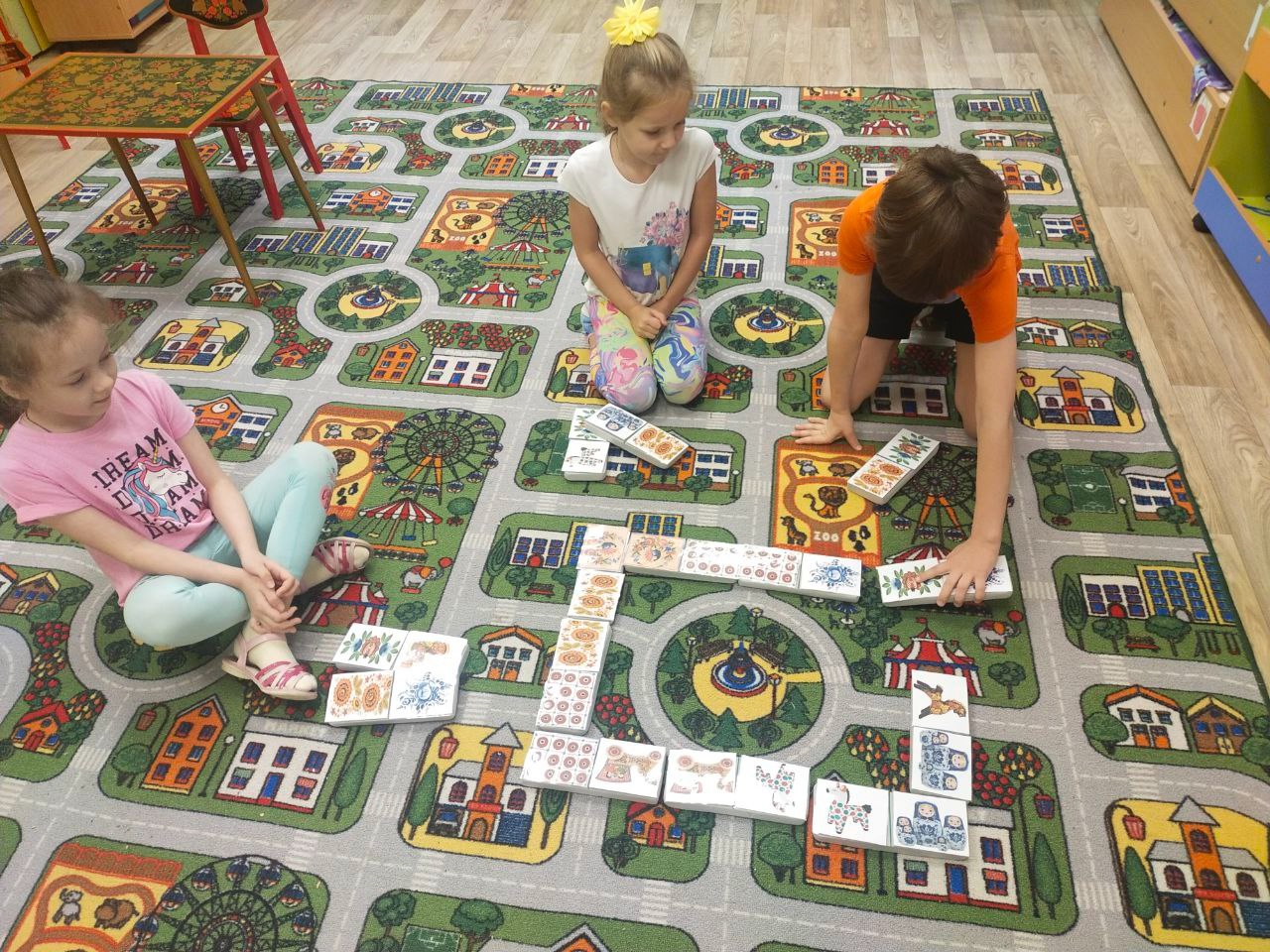 Д/и « Расписные окна»
Д/и « Расписные окна»
Задача: Развивать представления у детей с ЗПР о всех видах прикладного искусства Нижегородской области и об основных элементах декоративной росписи
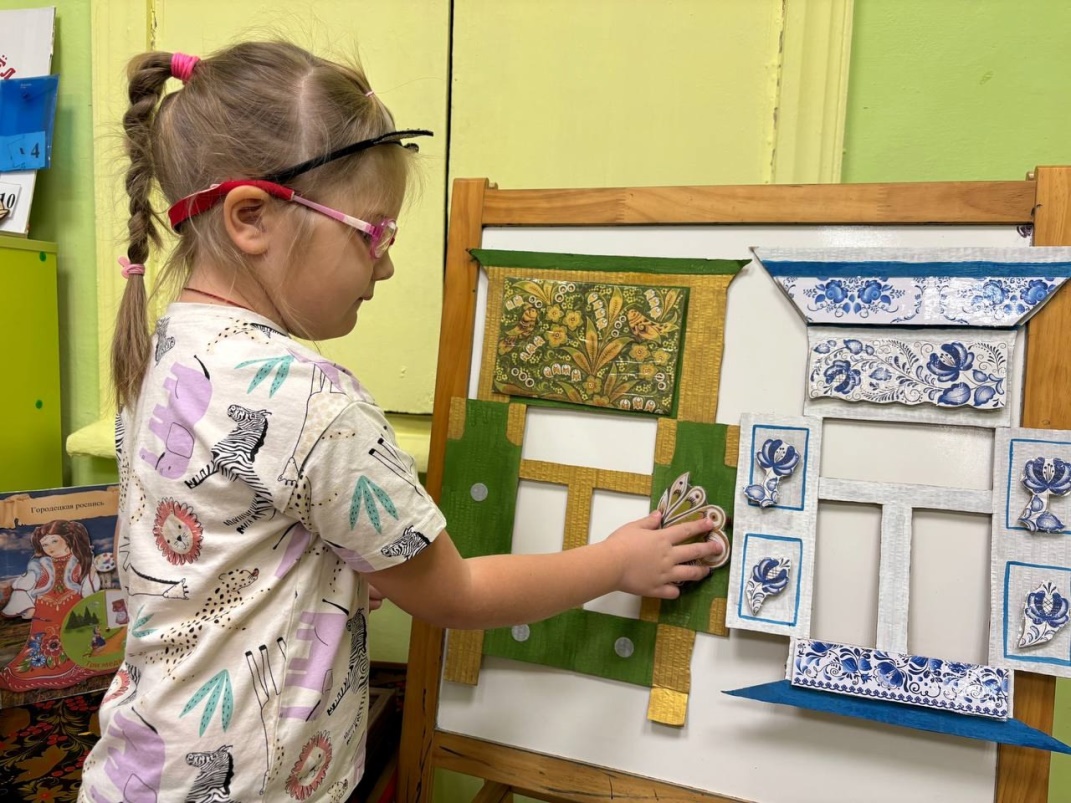 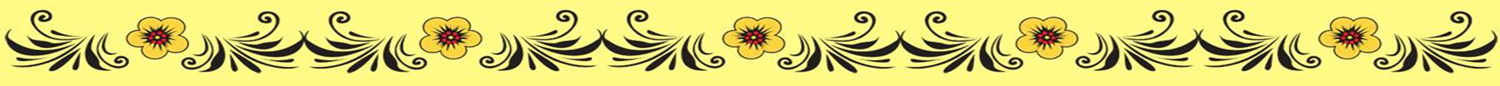 Д/и «Гуляем по Нижегородскому краю»
Задачи:
Продолжать развивать представления у детей с ЗПР о всех видах прикладного искусства Нижегородской области ;
Воспитывать у детей интерес к истории народных промыслов, чувство уважения к труду  мастеров.
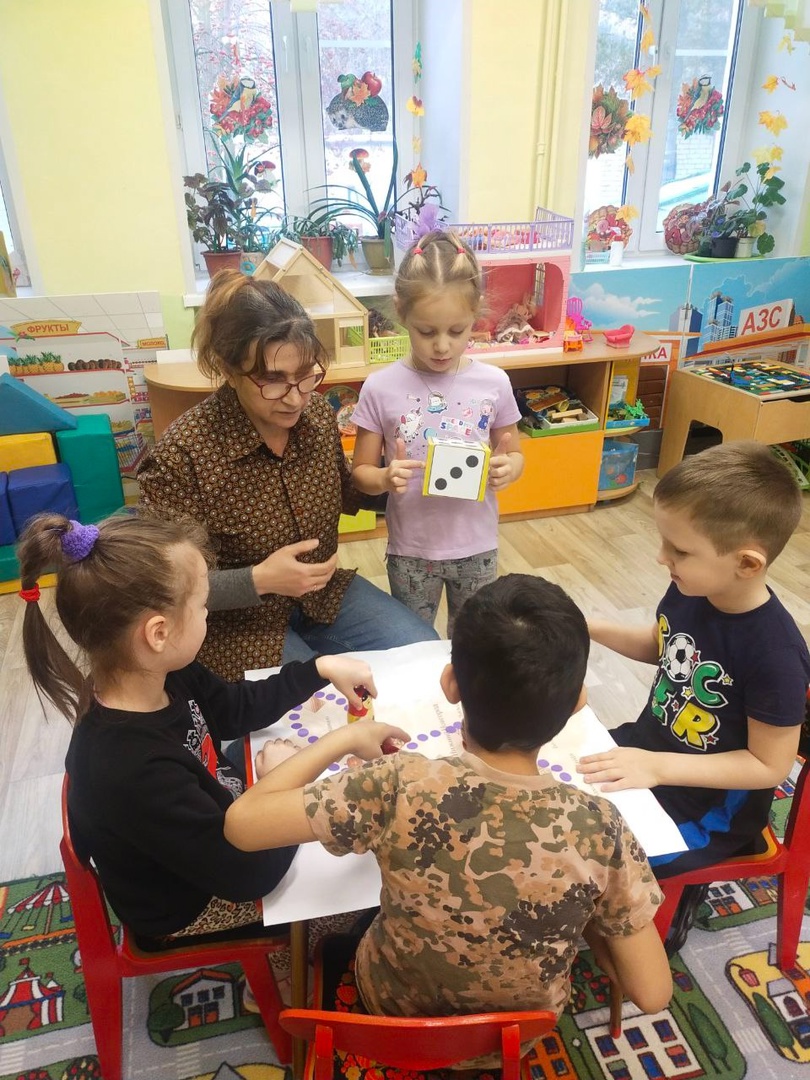 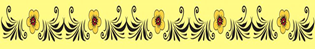 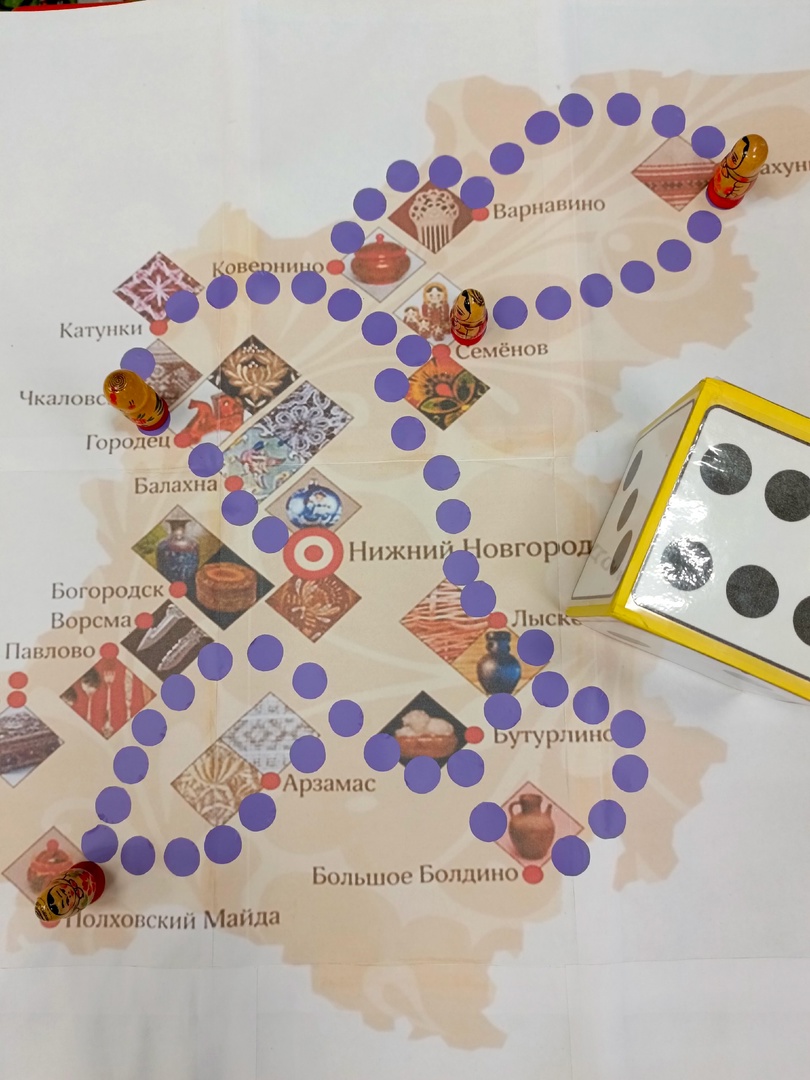 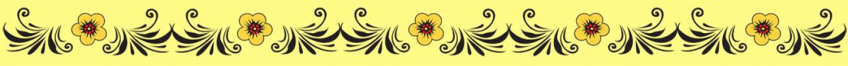 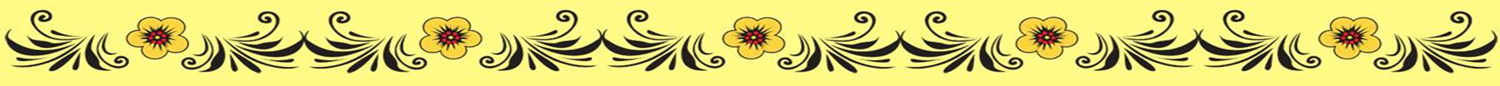 Наглядно - дидактическое  пособие «Ярмарка»
Задачи:
Продолжать формировать представления у детей  о всех видах прикладного искусства  родного края;
Воспитывать у детей интерес к истории народных промыслов, чувство уважения к труду  мастеров.
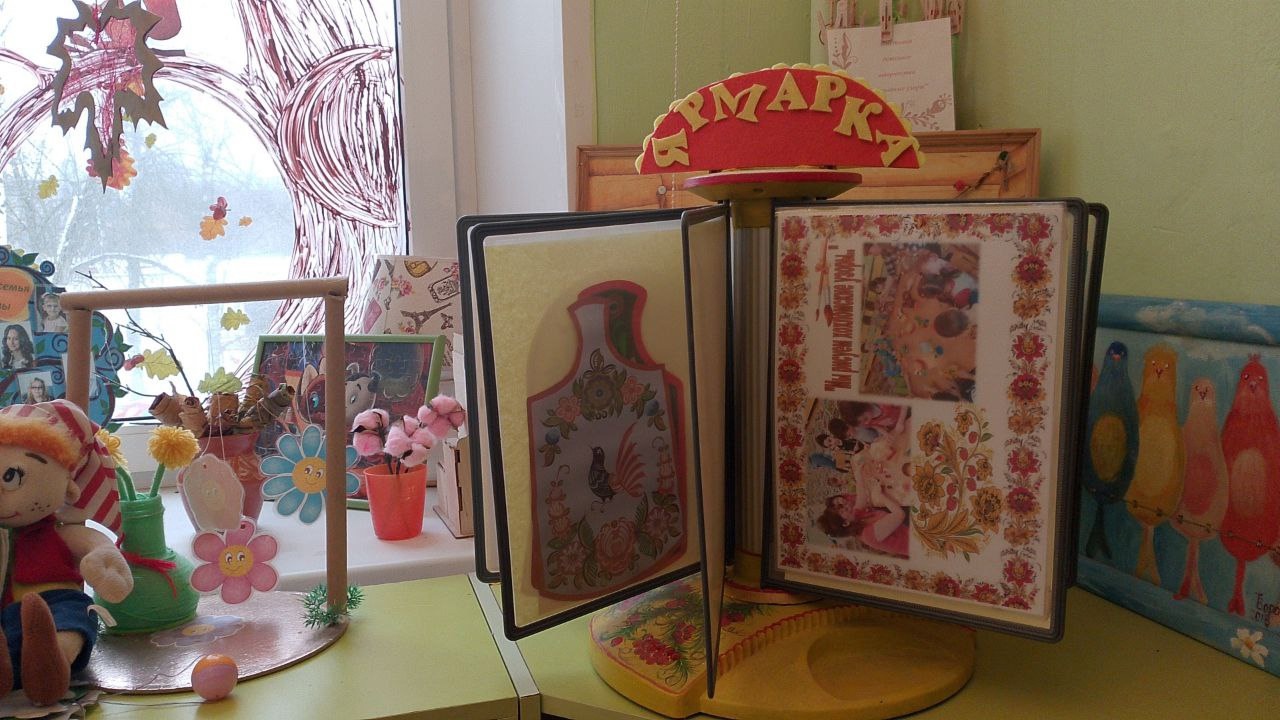 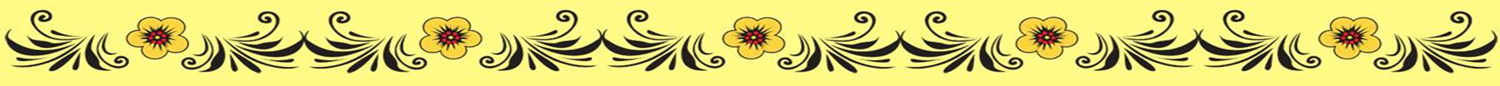 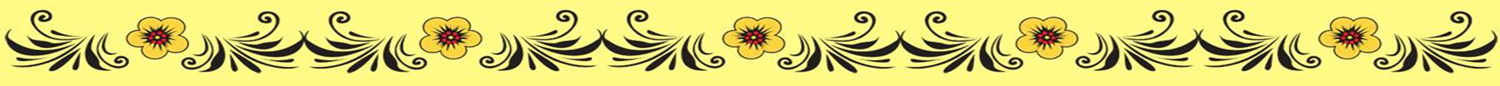 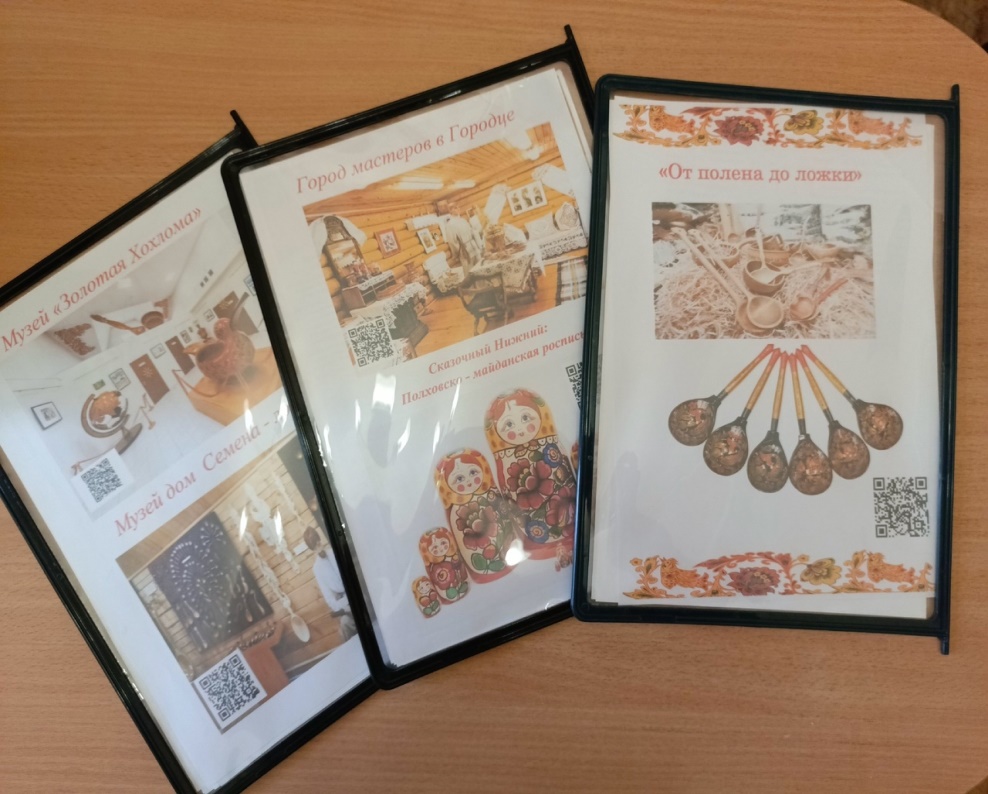 Альбомы об истории народных промыслов: « Золотая  хохлома»,  
     « Расписной Городец», 
     « Пестрый  Полхов – Майдан» ;
 Картотека интернет – ресурсов  о создании  изделий  «От начала 
     до конца»
     ( презентации,  фильмы );
Виртуальные экскурсии в музеи;
Наглядный материал о работе мастеров : «От полена до матрешки»,  « От  чурки до ложки»
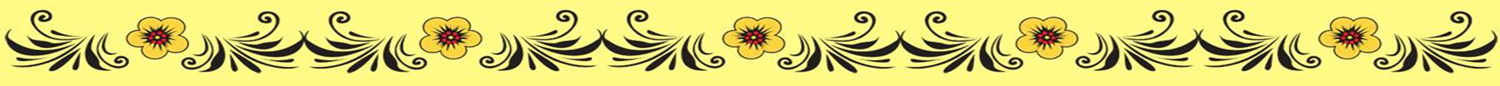 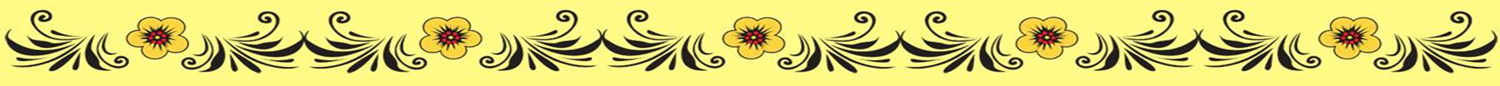 Музей  «Нижегородские промыслы»
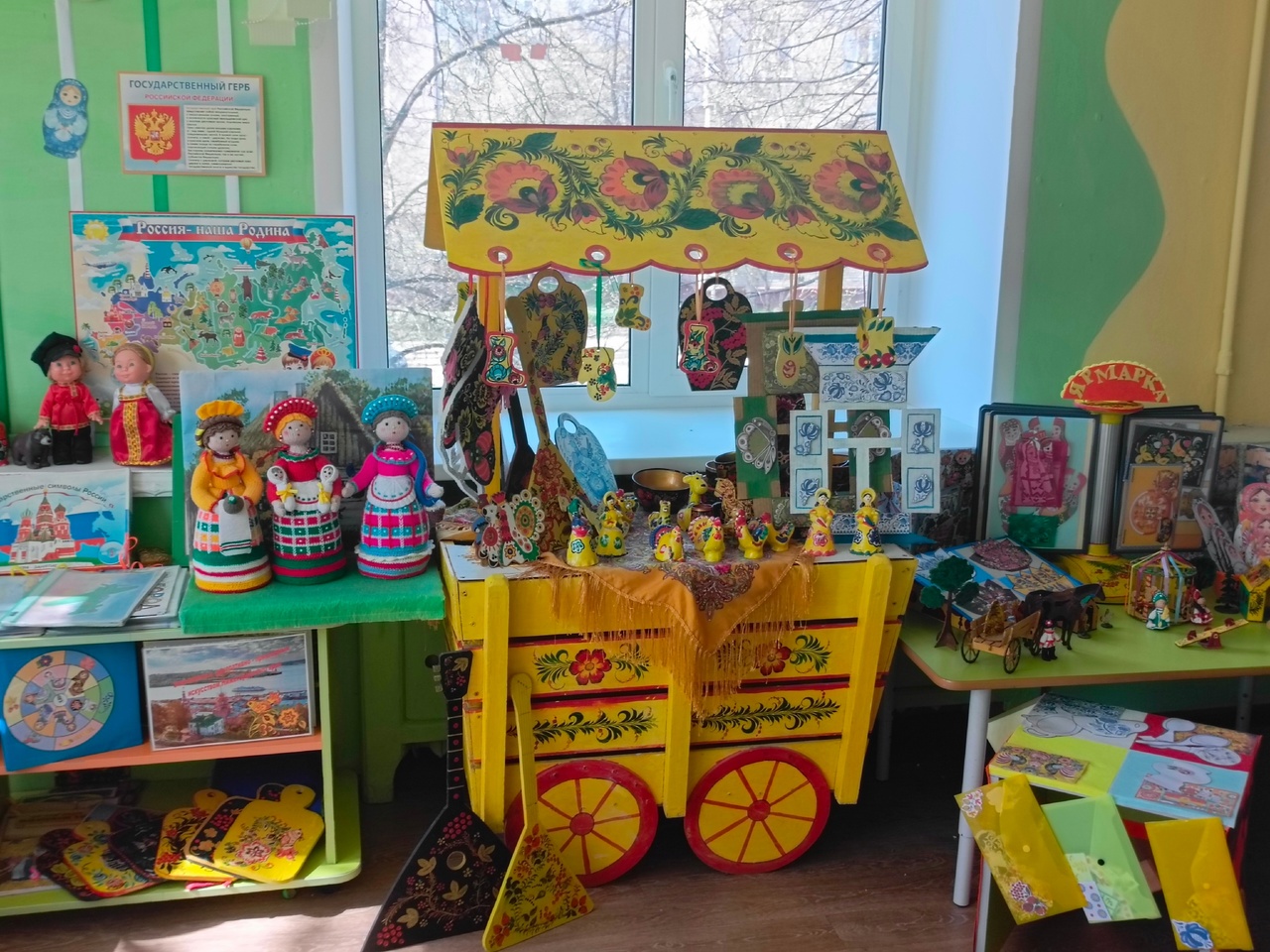 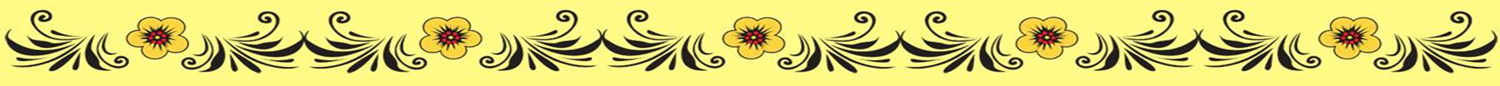